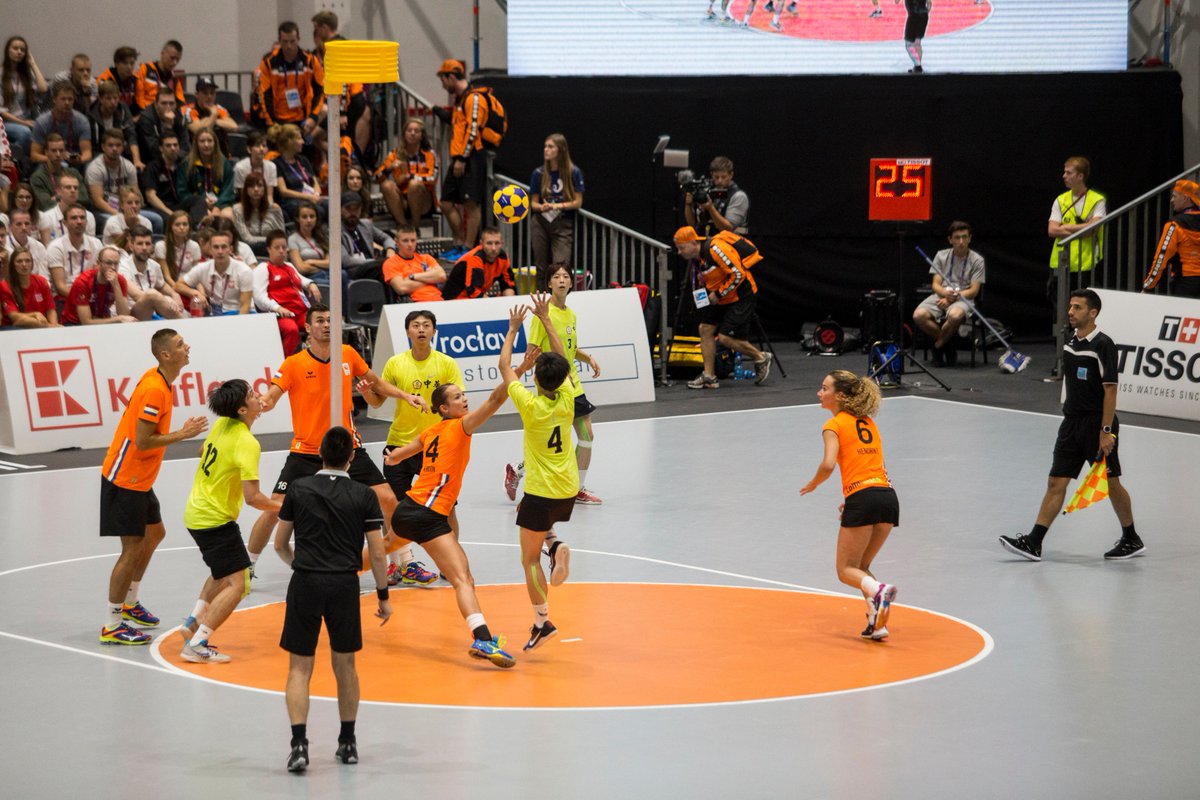 KORFBALL
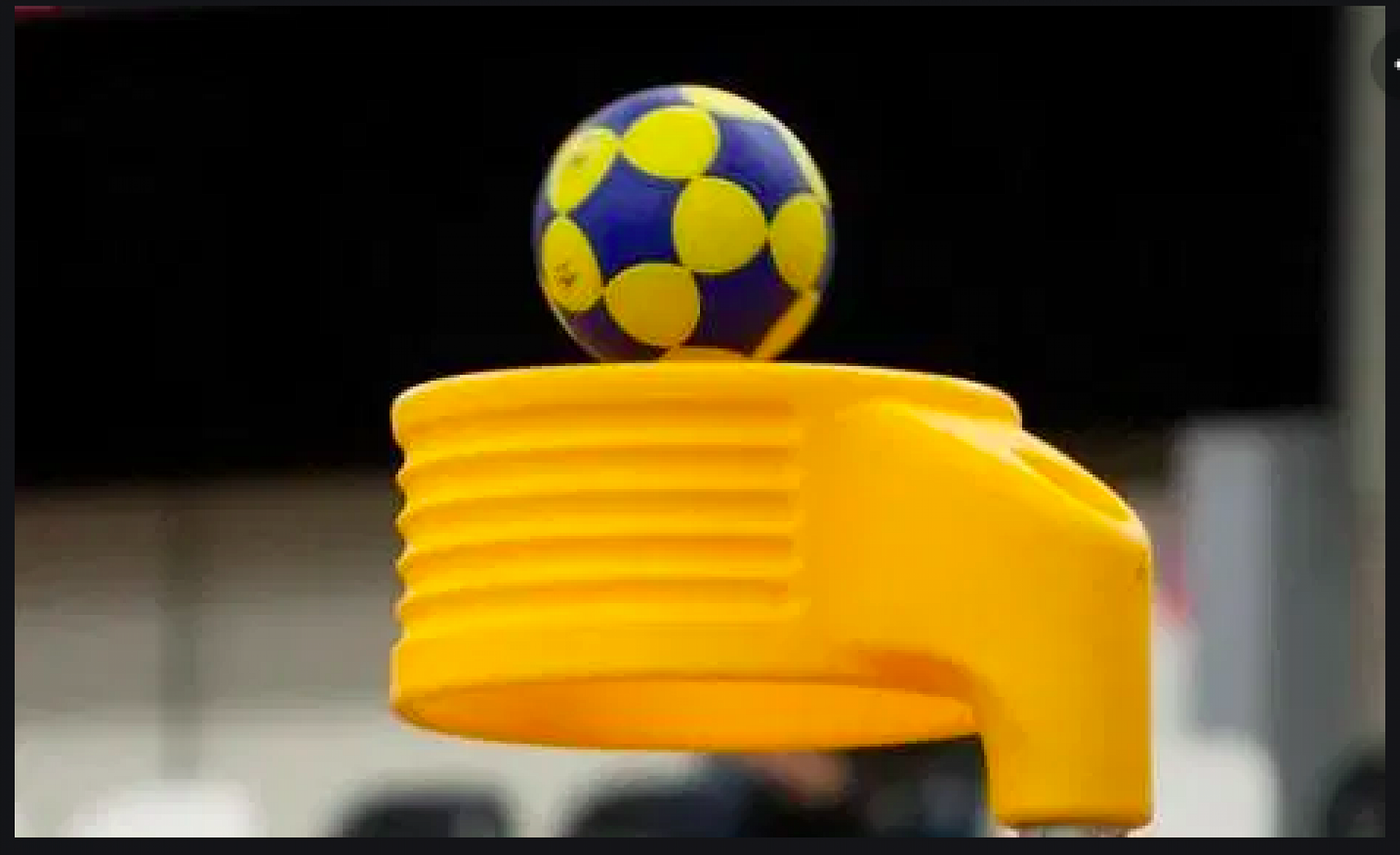 Course: Nontraditional Games
         Presentation by : Ivan Karuc
                                        Davor Kuna
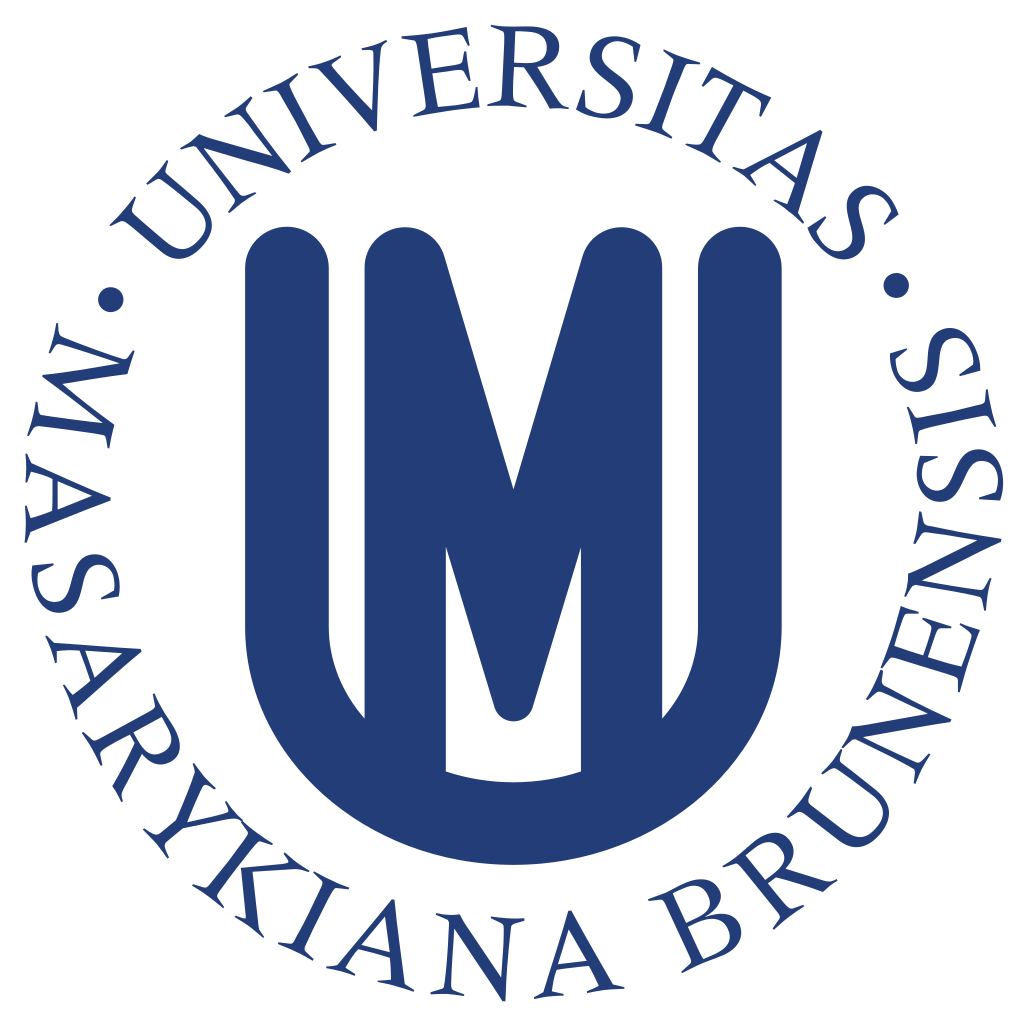 Content of presentation
What is korfball?
History
Basic rules and regulations of the game
Kinesiology of korfball
Movement structures 
Popularity of korfball in the World
Fun facts 
References
What is korfball?
Korfball (Dutch: korfbal) is a ball sport with similarities to netball and basketball. It is played by two teams of eight players with four female players and four male players in each team. The objective is to throw a ball into a netless basket that is mounted on a 3.5 m (11.5 feet) high pole.


https://www.youtube.com/watch?v=lnNSU4kbVvI
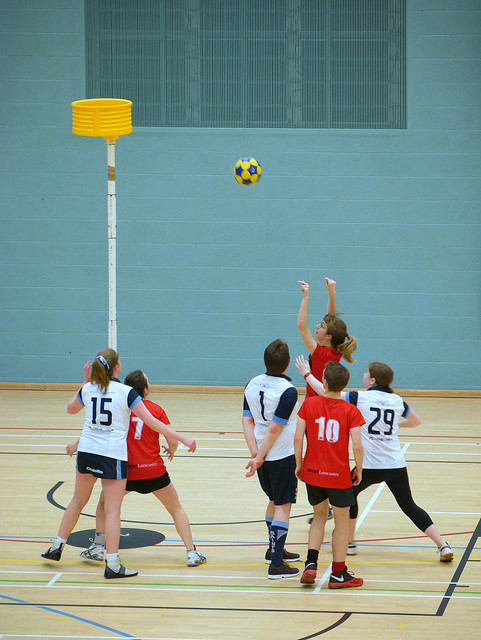 History of korfball
Korfball was invented by Dutch school teacher Nico Broekhuysen in 1902.

Nico Broekhuysen got inspired by ,,ringboll’’ when he was in Sweden. Ringboll is Swedish game in which one could score points by throwing the ball through a ring that was attached to a 3 m pole

When Nico came back to Netherlands, he replaced the ring with a basket ( Korf means basket in Dutch) and also replaced some rules from ringboll and after that korfball was born in Netherlands
Korfball was criticized back in the days, because both sexes were included in the game
The oldest non-emerged club in history of korfball is H.K.C. ALO
H.K.C. ALO is Dutch club from Hague which was found in 1906.

The International Korfball Federation was
    founded in 1933 in Antwerp, Belgium
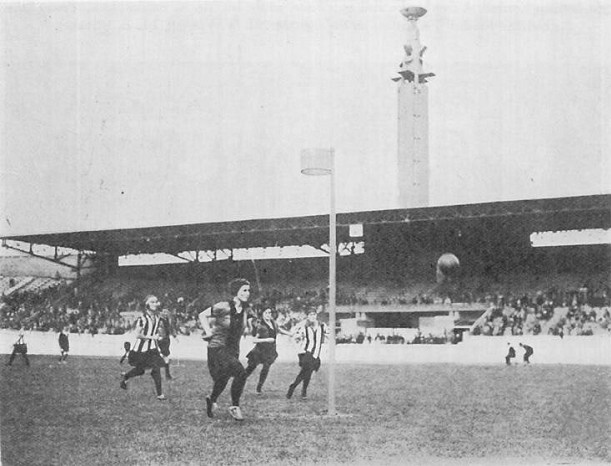 Korfball match 
(as a part of Olympic  demonstration sports) 
at the 1928 Summer Olympics in Amsterdam
Basic rules and regulations of the game
The size of the court is 20m x 40m(it can be played indoor or outdoor)
The court is divided into two halfes which are called ,,zones’’
In each ,,zone’’ there is 3.5m pole with a basket at the top of it
Each ,,team’’ consists of 8 players: 4 male and 4 female players
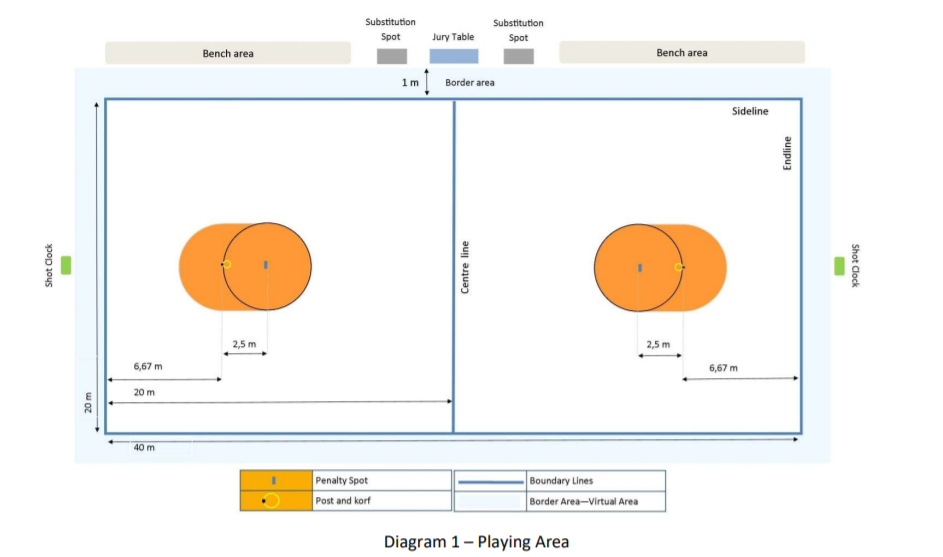 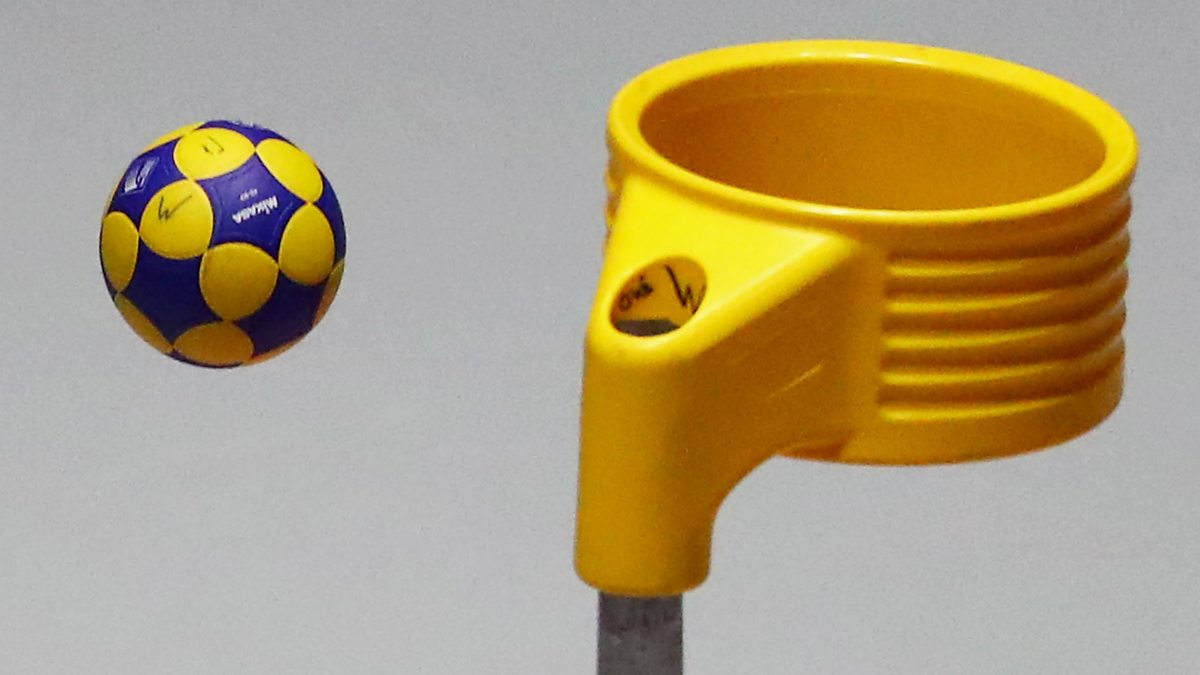 Basic rules and regulations of the game
A match is played in two halves of 25 minutes of real playing time and each half is divided in two equal periods by a technical time-out of a one minute break.
Four players of each team are in one zone and the other four are in the other zone. Within each zone, a player may only defend a member of the opposite team of the same gender.
It is not allowed to dribble, kick or walk with ball
There is not much physical contact allowed (no tackling, blocking..)
The team with the most goals (points) at the end of the match is declared as a winner. If the score at the end is same, the game is declared as draw
Kinesiology of korfball
Korfball is sport with both aerobic and anaerobic energy systems involved, so it develops cardiovascular system and it increases anaerobic capacity

It has impact on developing motor abililites such as coordination, speed & agility

It is team sport, so it combines cognition with movement
Movement structures in korfball
The game consists of different movements structures which are done in offense (with or without ball) and in defense
Usually there are a lot of passes, different types of shots ( running in shot, standing shot, penalty shot..), changes of direction and defensive movements without ball
The game is dynamic, so ball movement and player movement is very important
Standing shot
Running in shot
Example of real game
Popularity of korfball in the World
It is officially played in 69 countries (5 continents) including Czech Republic
It is most popular in Netherlands, Belgium, China, Taiwan..
In Netherlands there are more than 500 clubs and more than 90 000 people playing it
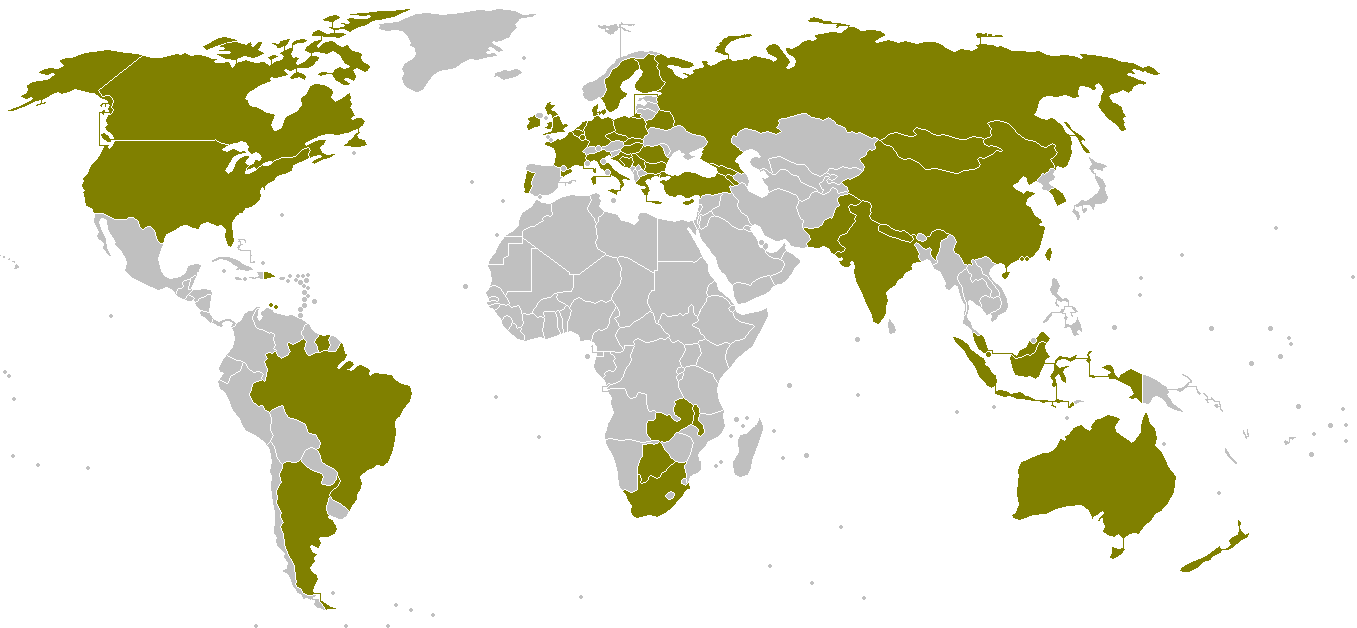 Countries-members of the International Korfball Federation
Fun facts
There is a korfball klub in Brno

Besides usual korfball, beach korfball is also played in some countries

Joy In Leeuwarden (We Are Ready) is the song by Half Man Half Biscuit which sings about korfball

In history, women which played korfball were criticized because of showing bare knees and ankles
References
https://korfball.sport/wp-content/uploads/2017/09/The-Rules-of-Korfball-2020.pdf (official rules of korfball 2020.)

https://www.rulesofsport.com/sports/korfball.html

https://en.wikipedia.org/wiki/Korfball

https://korfbalbrno.cz/korfbal/historie-korfbalu/
If you have any questions about korfball, don’t hesitate to ask as on:
 karucivan1@gmail.com or davor.kuna97@gmail.com 


THANKS FOR YOUR TIME AND DON’T FORGET TO 
WATCH KORFBALL ONLINE :D